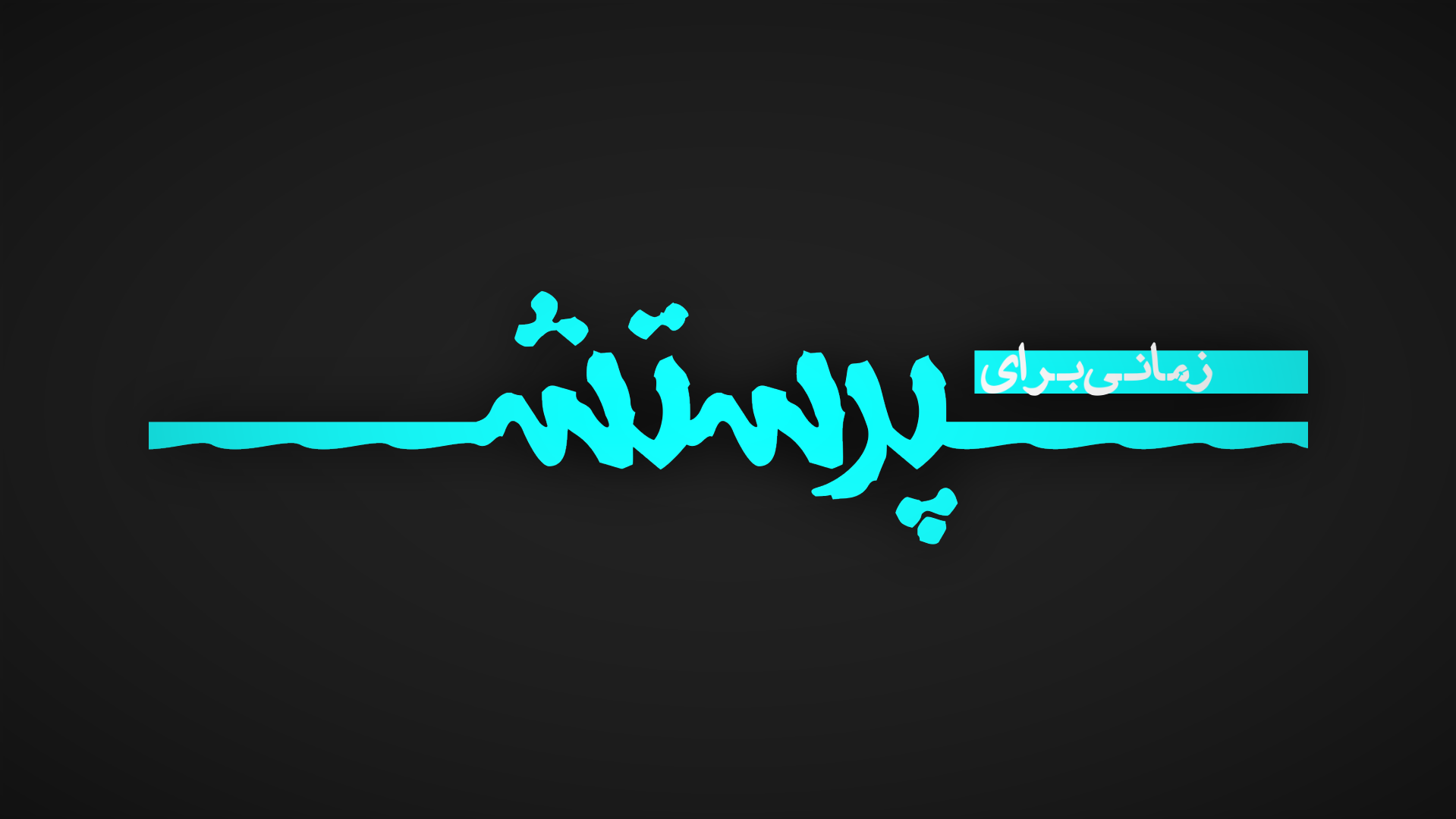 در  تو  پایکوبی کنم

 با  همه‌ی  وجودم

تو  را  با  مزامیر  می سرایم
هیچ شرمی من  ندارم
 
در حضورت میرقصم

تو  را  با  این سرود می ستایم
چون  تو  ای  مسیح
 
پر  جلال  هستی

نامت  شایسته‌ی  حمد  و  ثنا
اینک  با  قلبی  باز

 در  حضورت  می‌خوانم

شادی من در تو پاک و بی ریاست
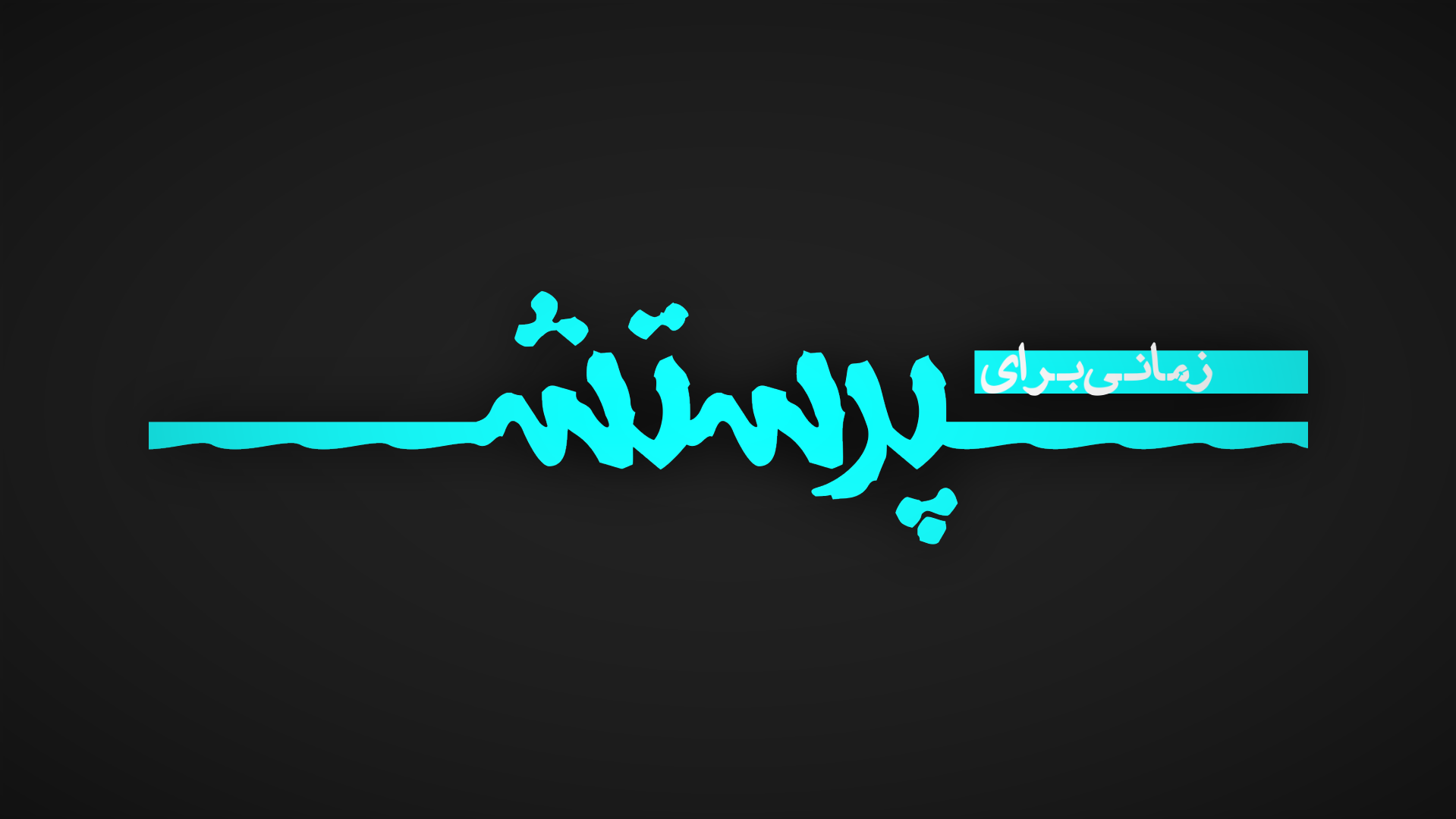